МУНИЦИПАЛЬНОЕ БЮДЖЕТНОЕ ОБЩЕОБРАЗОВАТЕЛЬНОЕ УЧРЕЖДЕНИЕ«СРЕДНЯЯ ОБЩЕОБРАЗОВАТЕЛЬНАЯ ШКОЛА №6 ИМ. СИРИНА Н.И.»
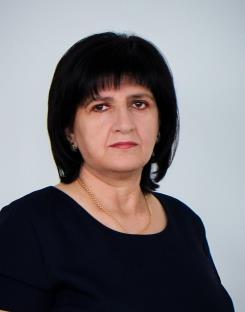 Адыгезалбекова  СонаАдыгезал кызыПЕДАГОГ-ОРГАНИЗАТОР
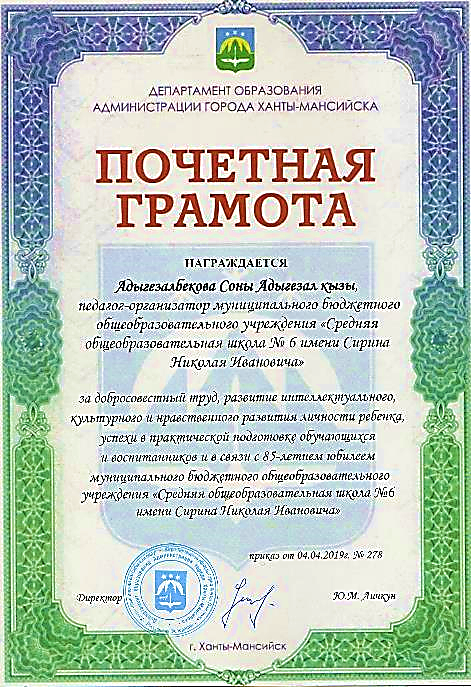 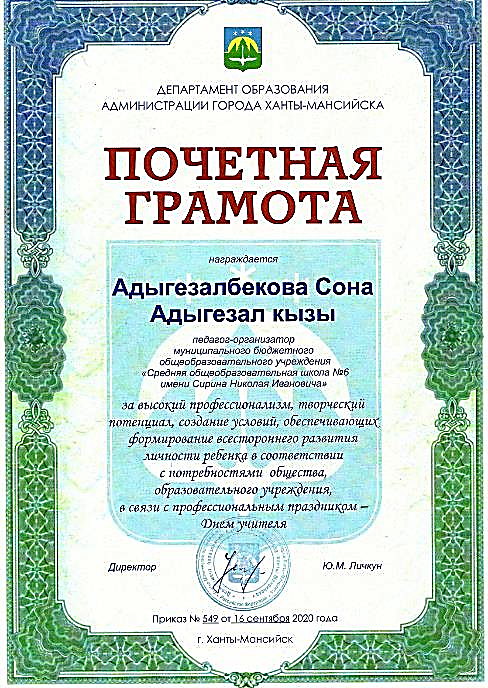 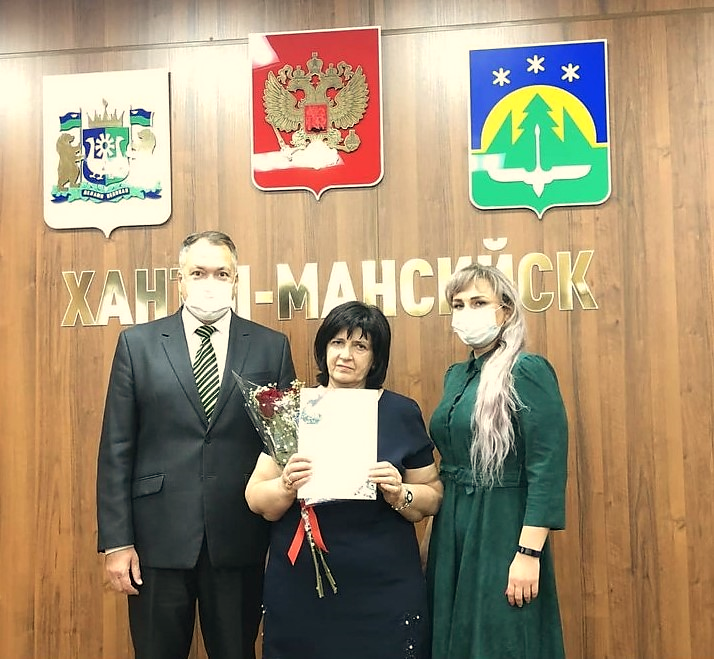 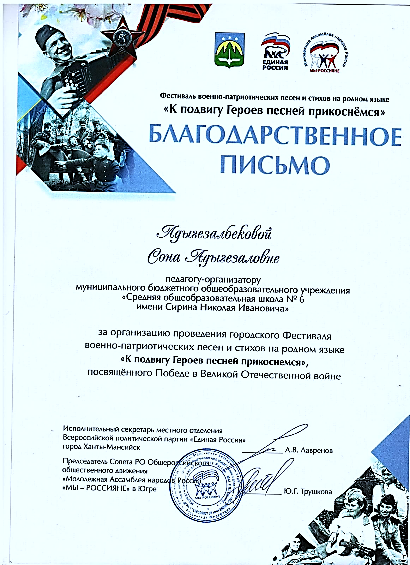 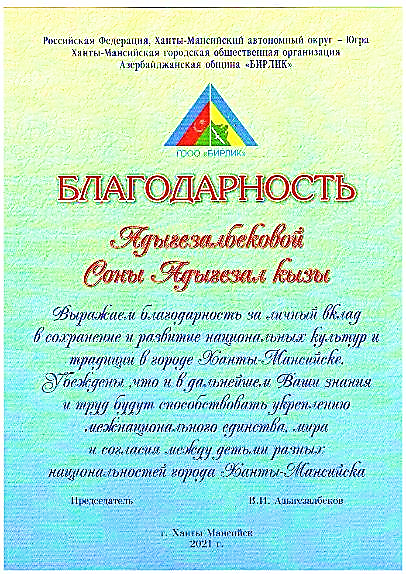 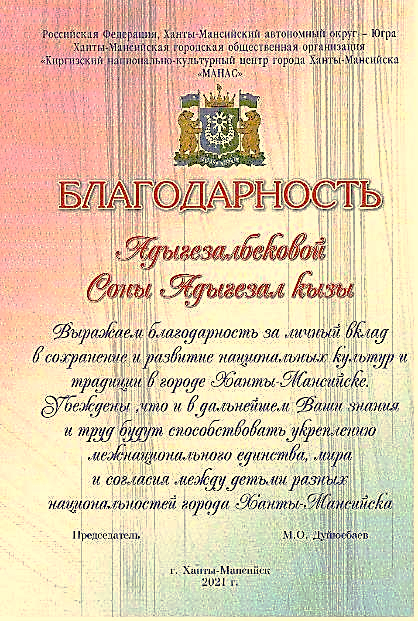 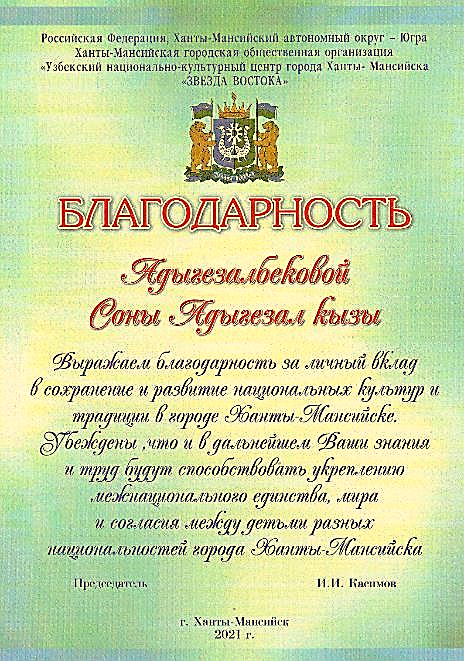 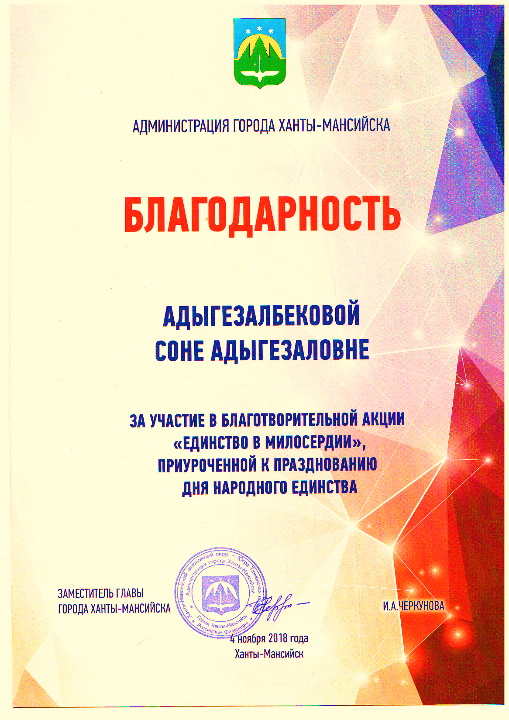 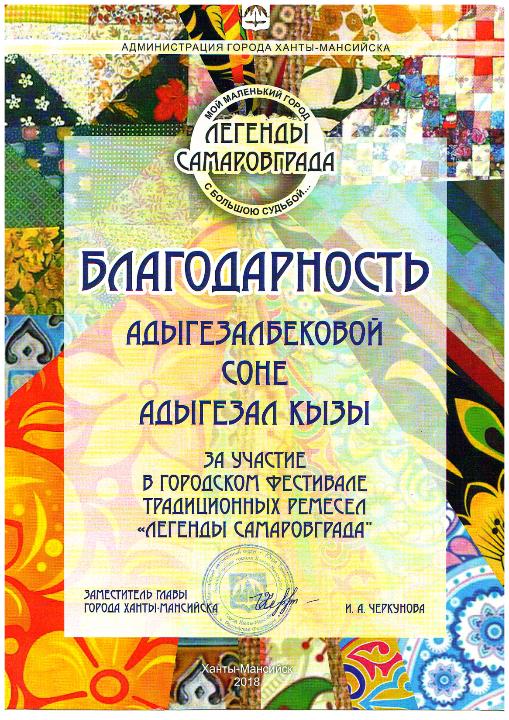 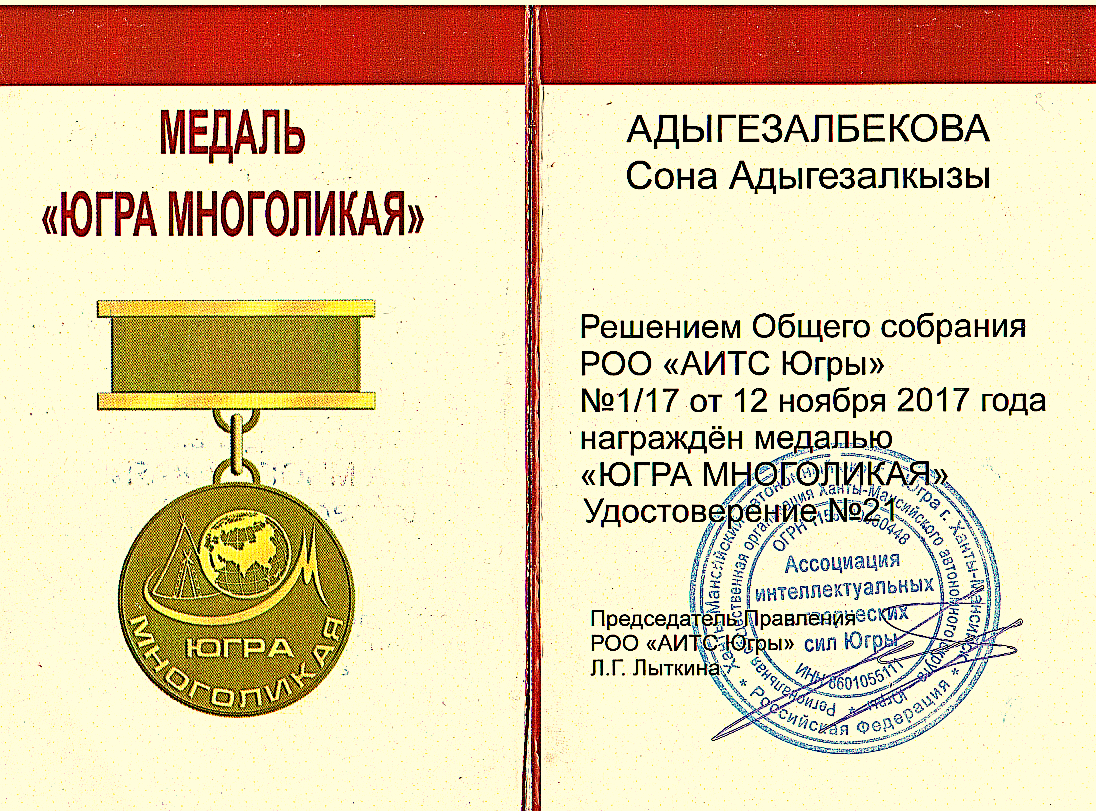 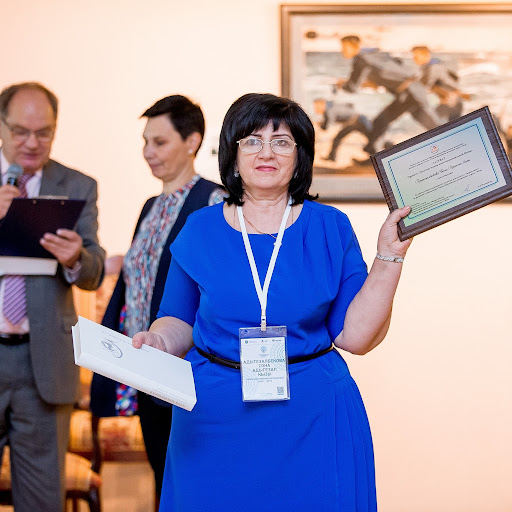 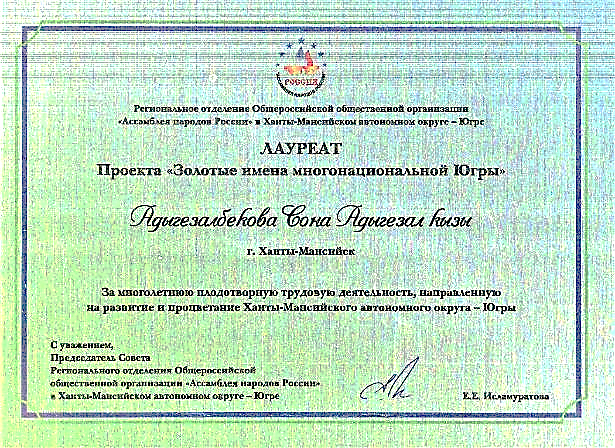 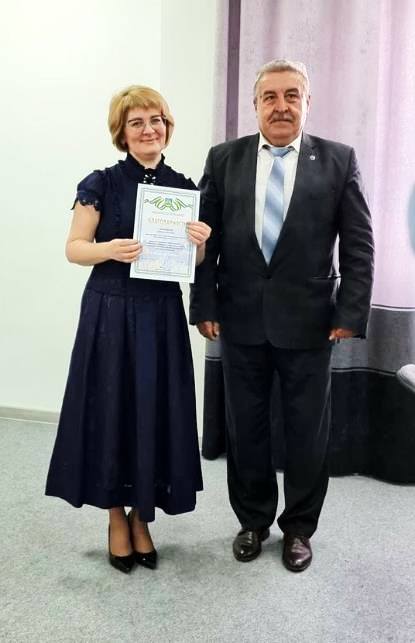 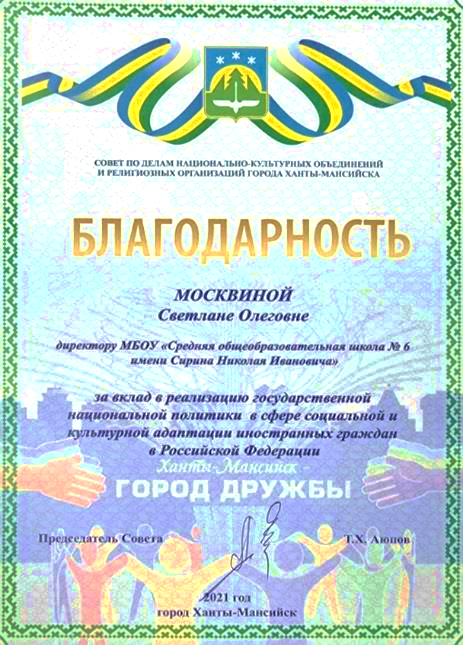